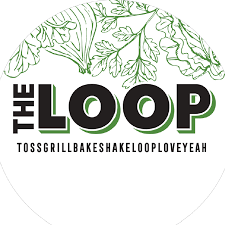 Ephesus Elementary Spirit night
Wednesday, March 24th 4:00-9:00

The LOOP Pizza Grill
919-969-7112
1800 East Franklin St, Chapel Hill
Eastgate shopping center
 
10% of Ephesus sales will benefit Ephesus Elementary

*Please mention Ephesus elementary at order pickup and drop receipt in designated Ephesus receipt display box.  For curbside pickup, please let employee know so they can drop the receipt in the display box.

*Curbside pickup or walk in pick-up available; dine in capacity at 50%.
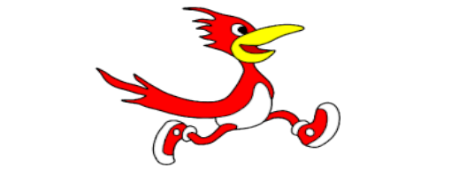